Kiko TechnologyStakehill Greenhouse TomatoShelf Life Trial40 Days No RefrigerationPerino Grape Tomato13th May 2013to 23rd June 2014
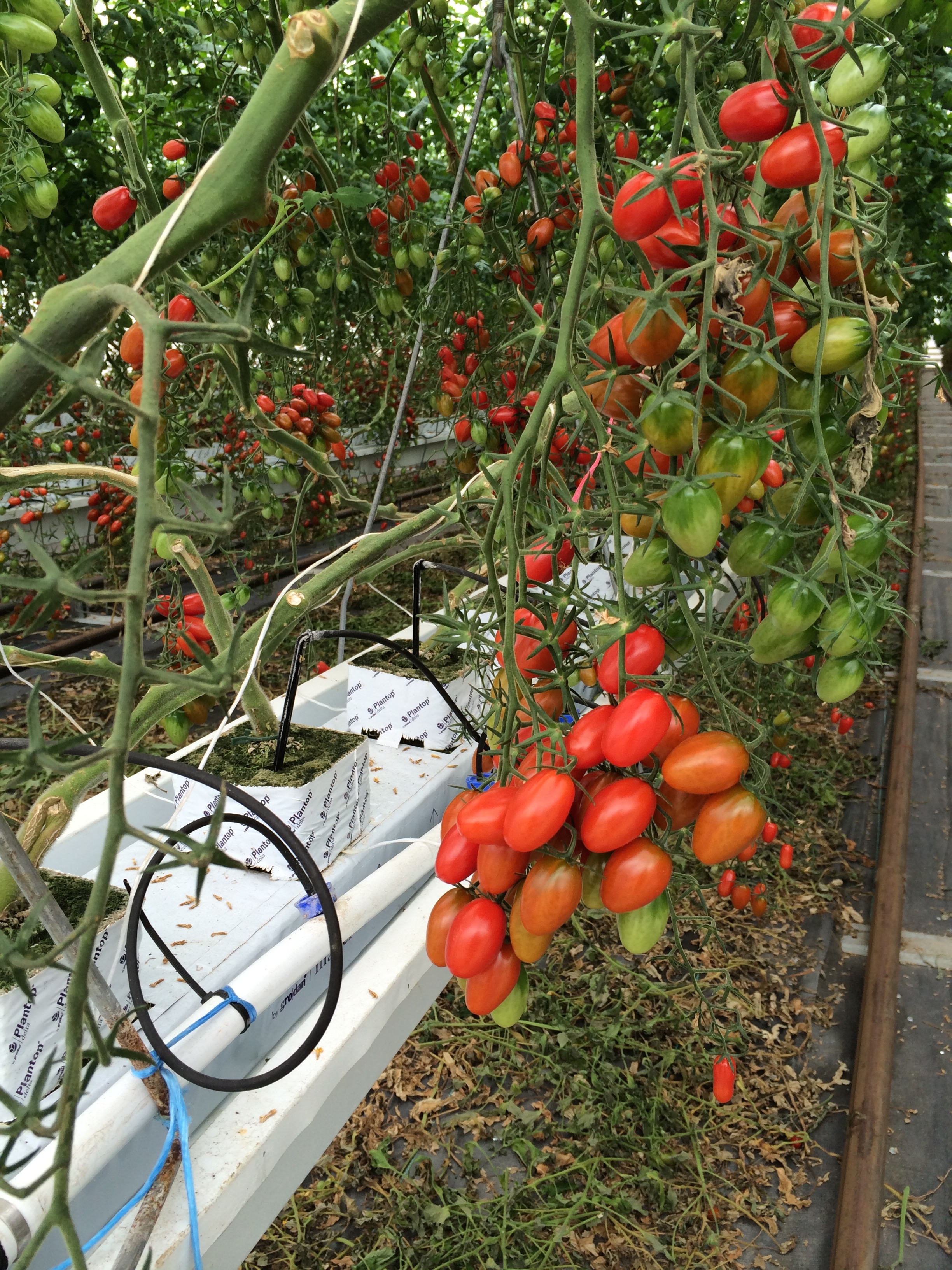 13th May 2014
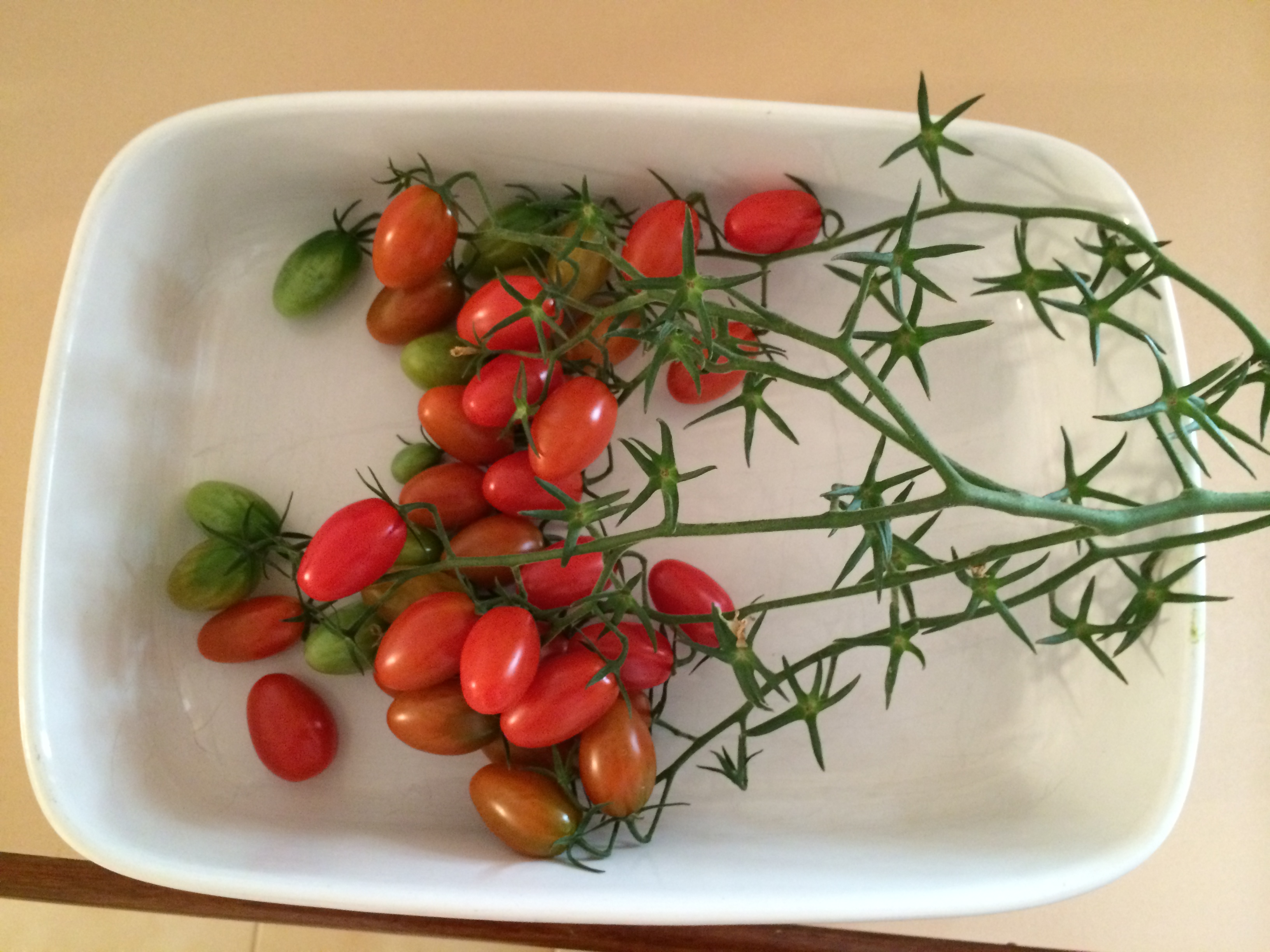 13th May 2014
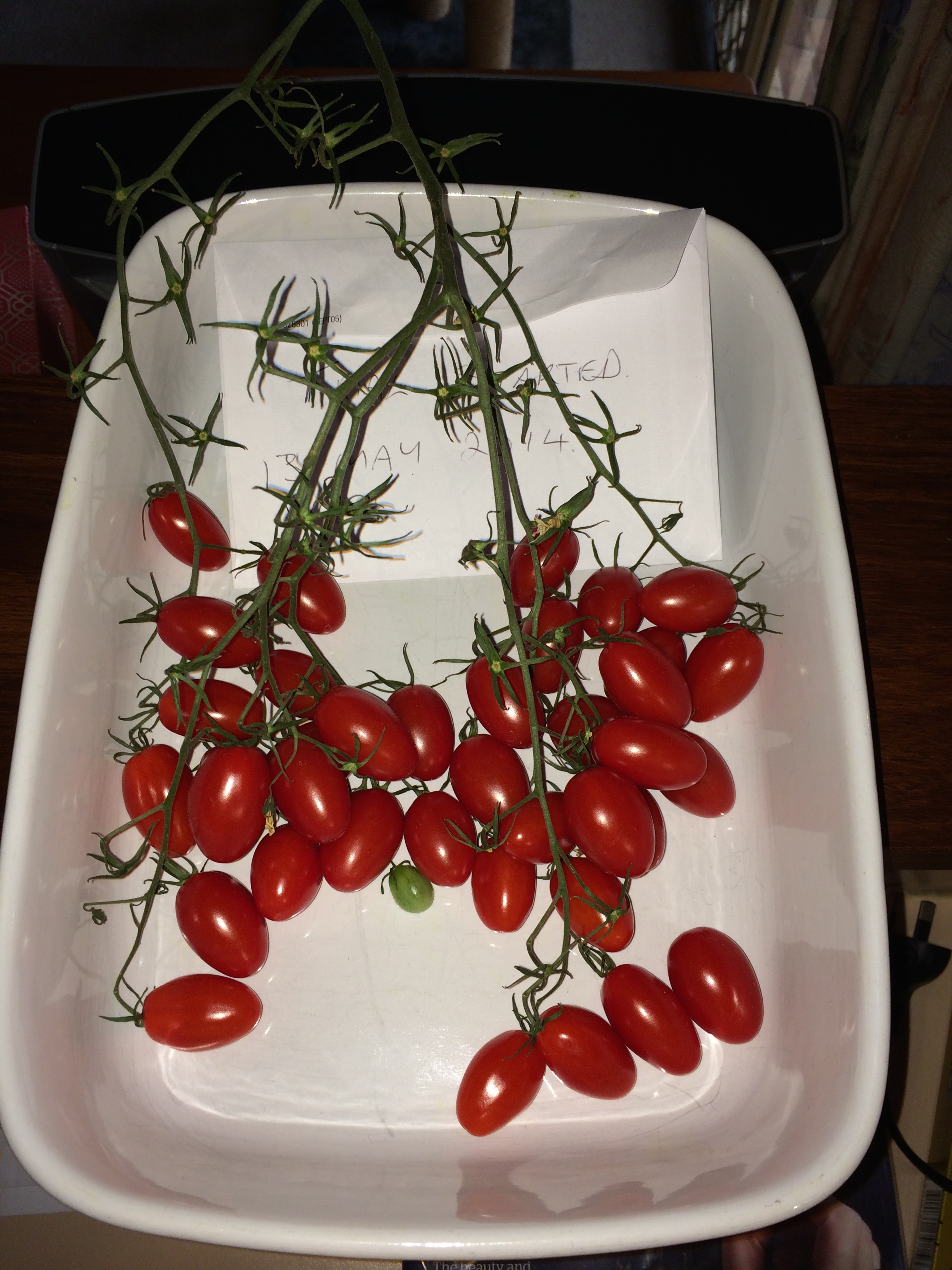 25th May 2014
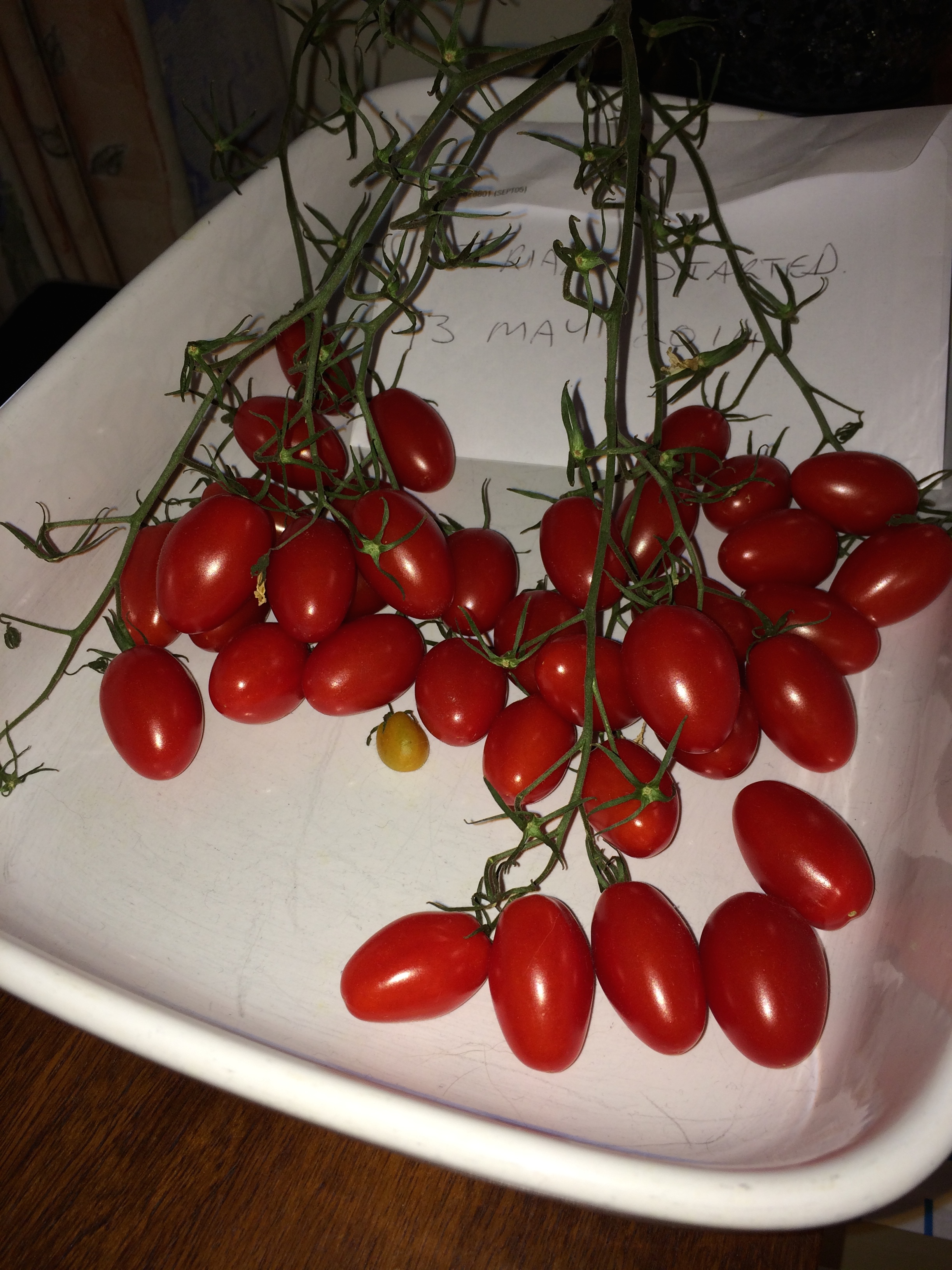 10th June 2014
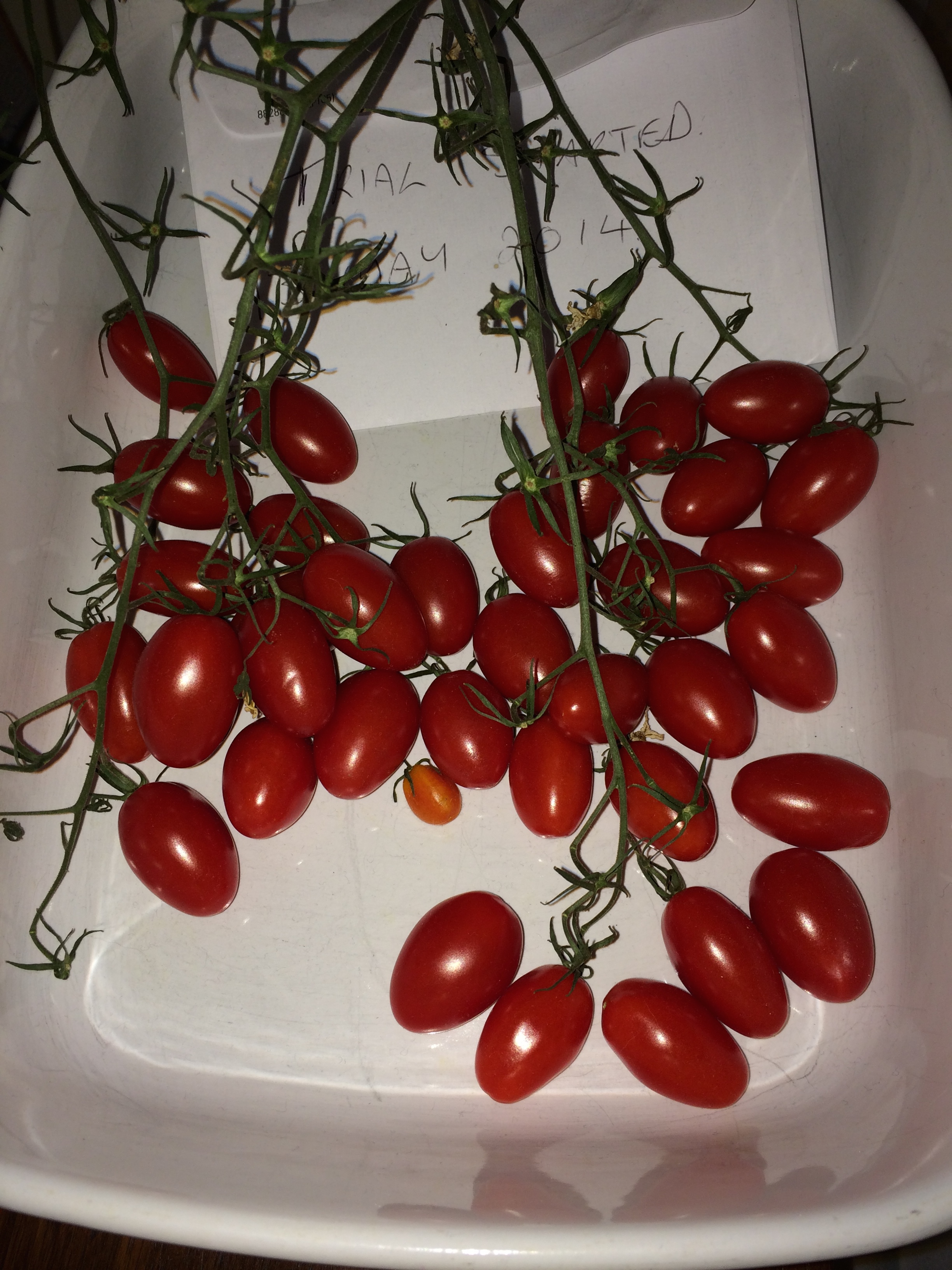 23rd June 2014